YEAR SEVEN BRONZE AWARDS
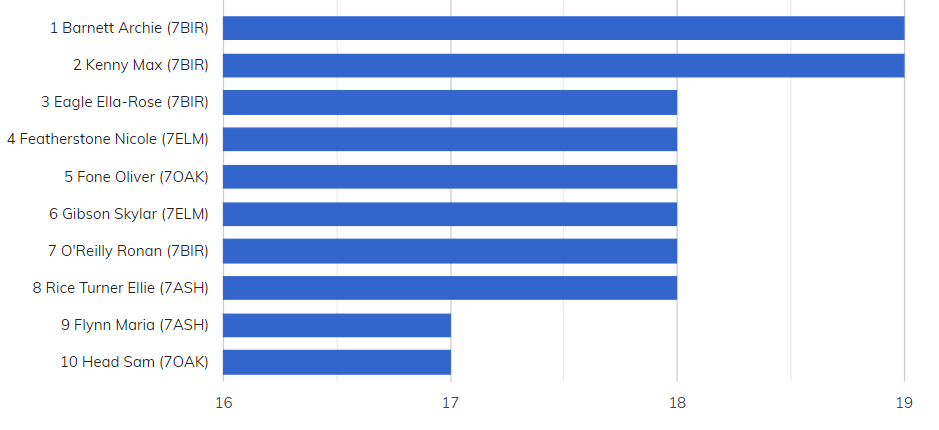 YEAR EIGHT BRONZE AWARDS
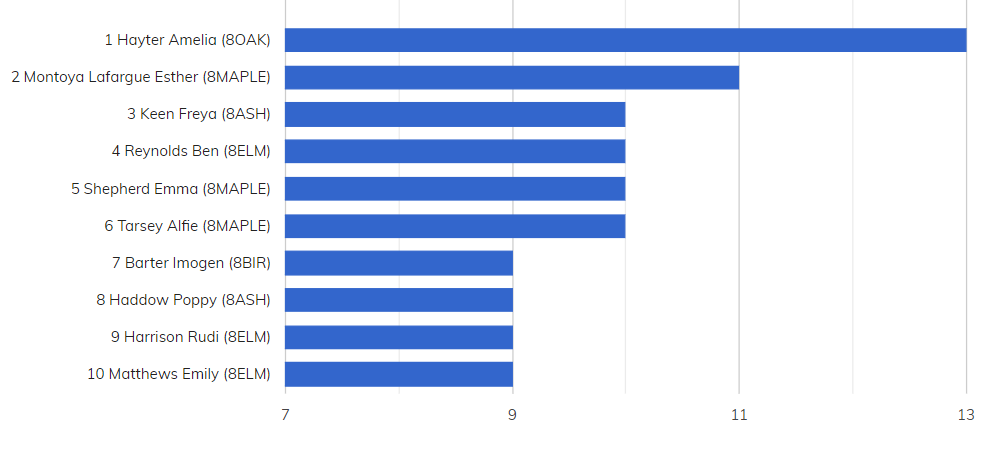 YEAR NINE BRONZE AWARDS
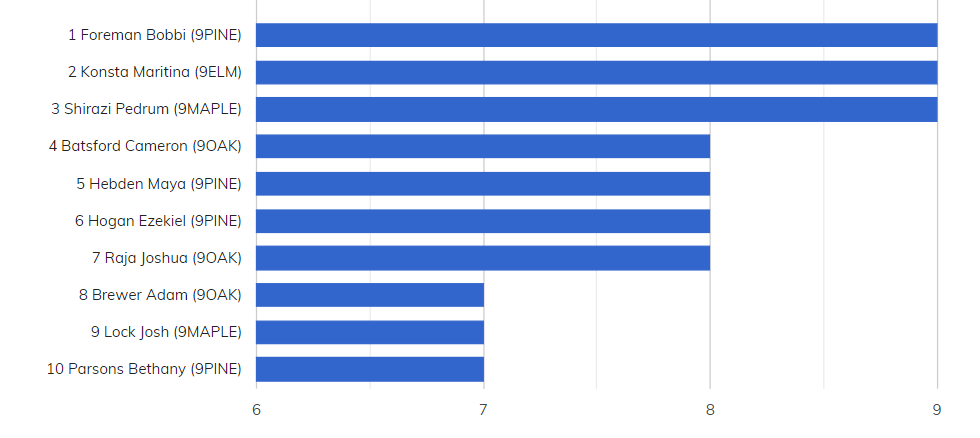 YEAR TEN BRONZE AWARDS
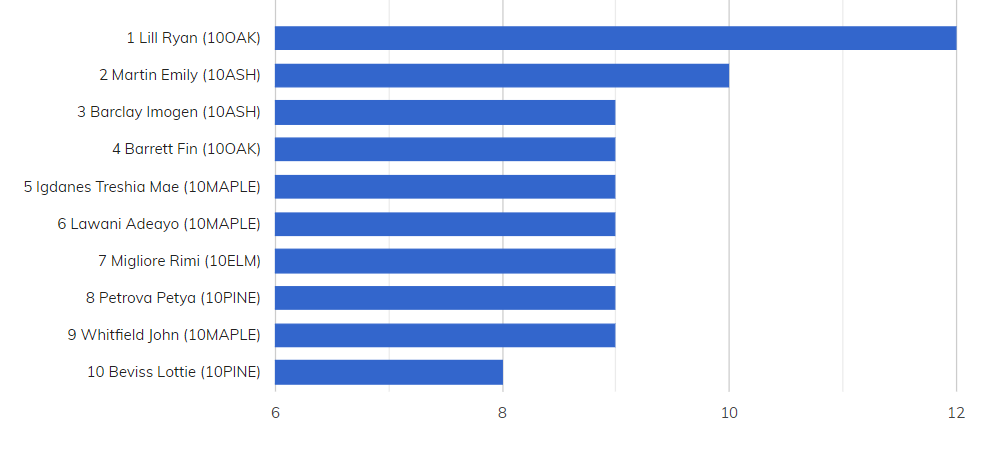 YEAR ELEVEN BRONZE AWARDS
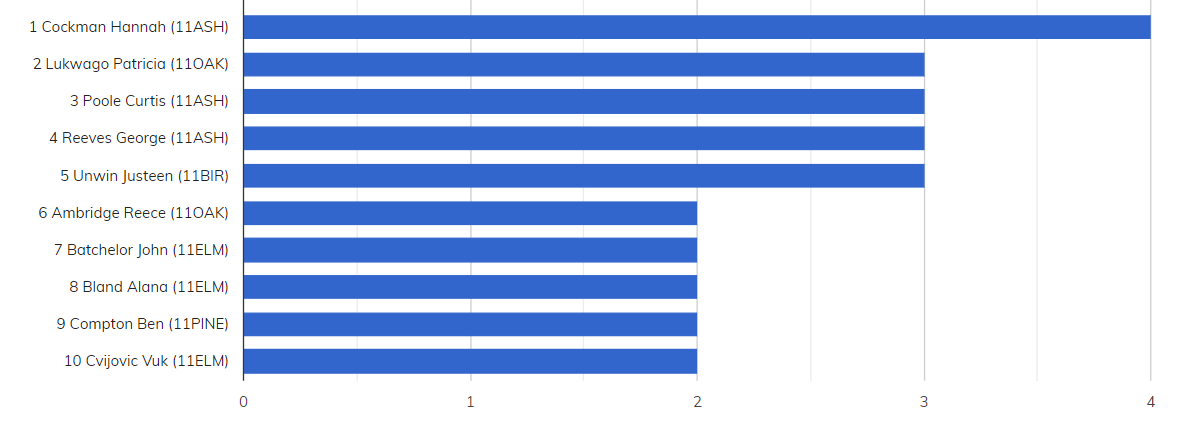 This academic year
YEAR TWELVE BRONZE AWARDS
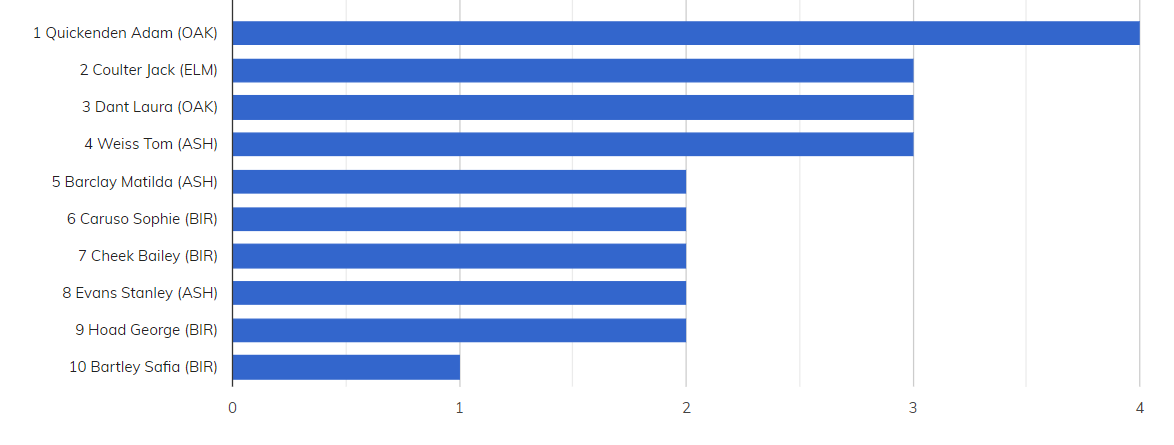 None this week
YEAR THIRTEEN BRONZE AWARDS
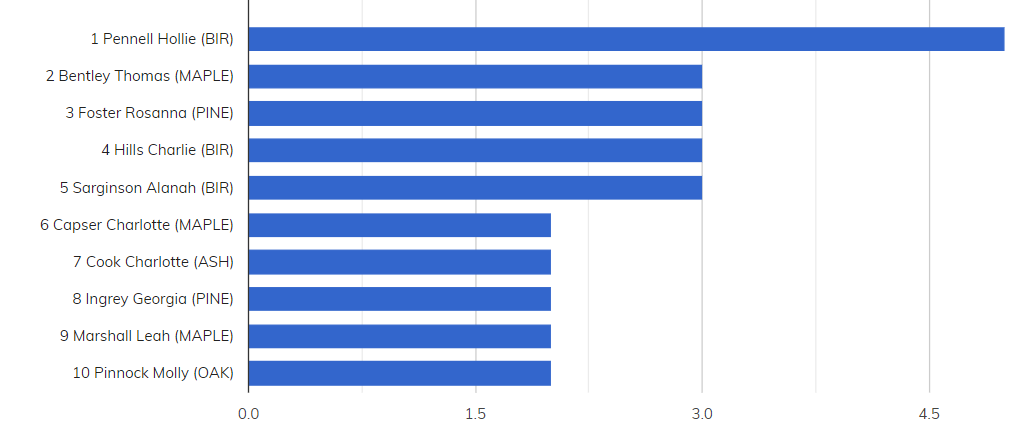 None this week
This academic year
YEAR SEVEN SILVER AWARDS
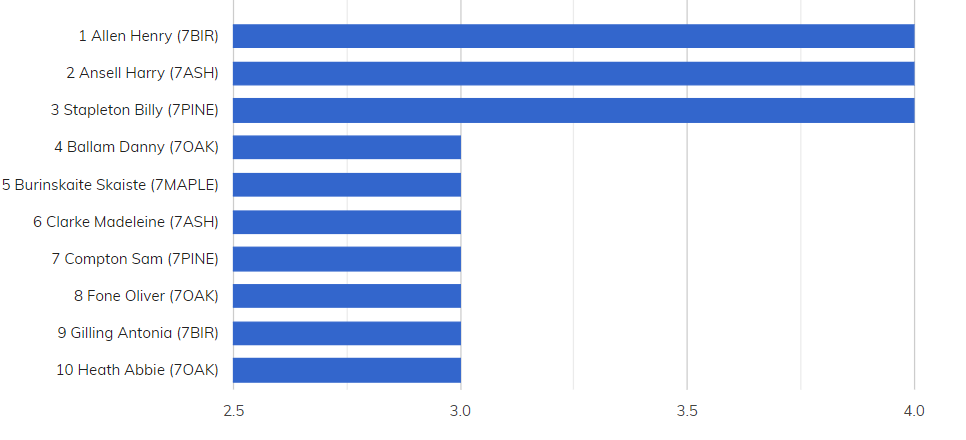 YEAR EIGHT SILVER AWARDS
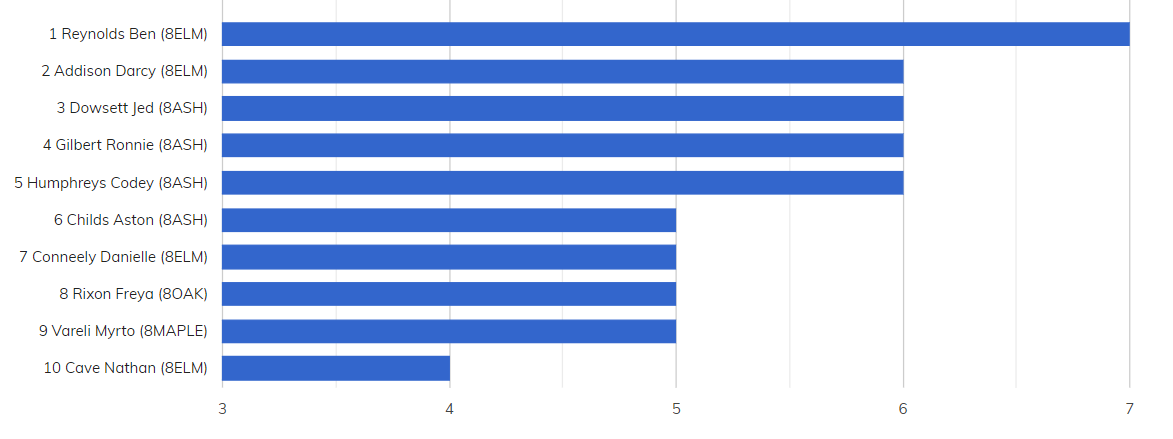 YEAR NINE SILVER AWARDS
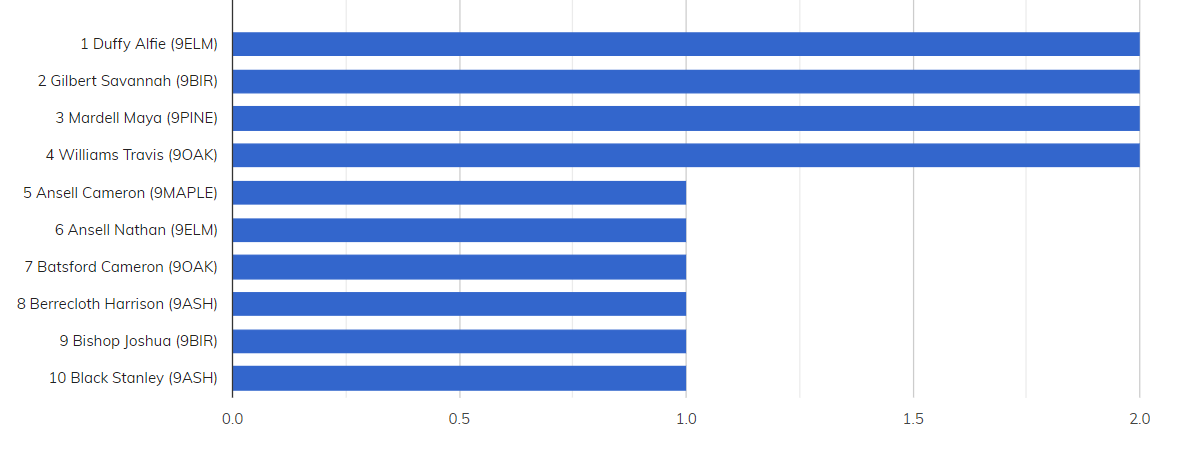 YEAR TEN SILVER AWARDS
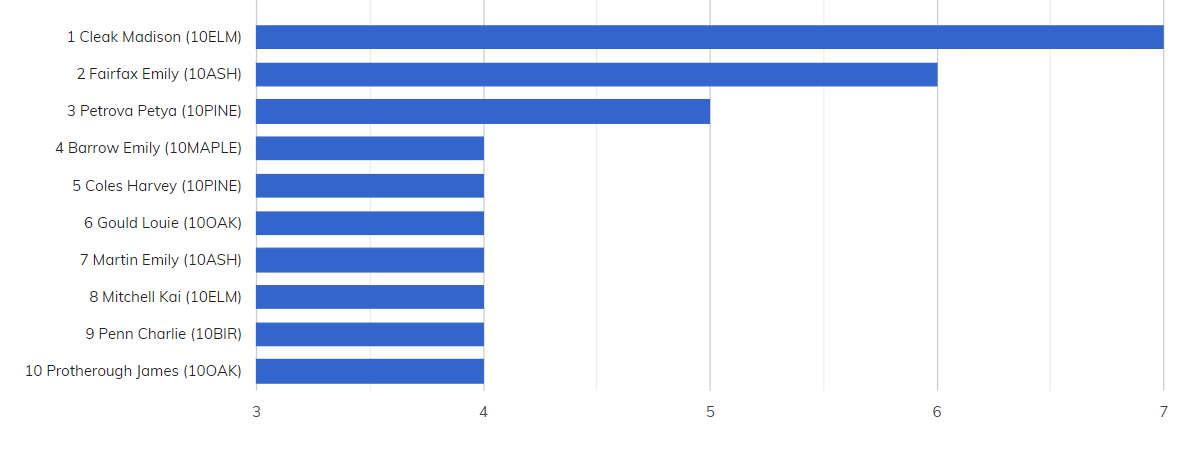 Exam week
YEAR ELEVEN SILVER AWARDS
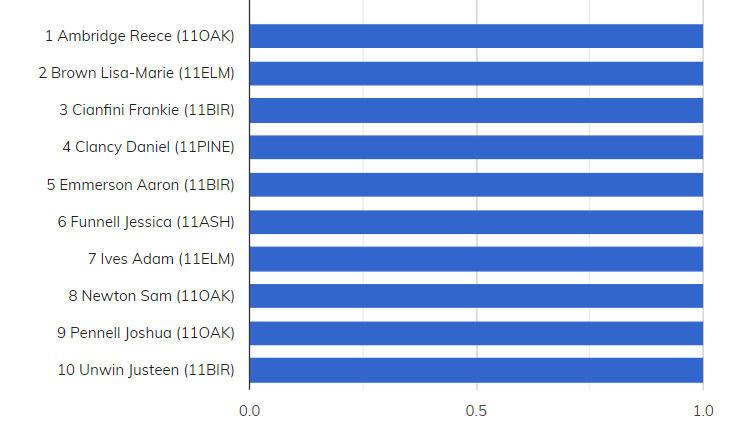 None this week
This academic year
YEAR TWELVE SILVER AWARDS
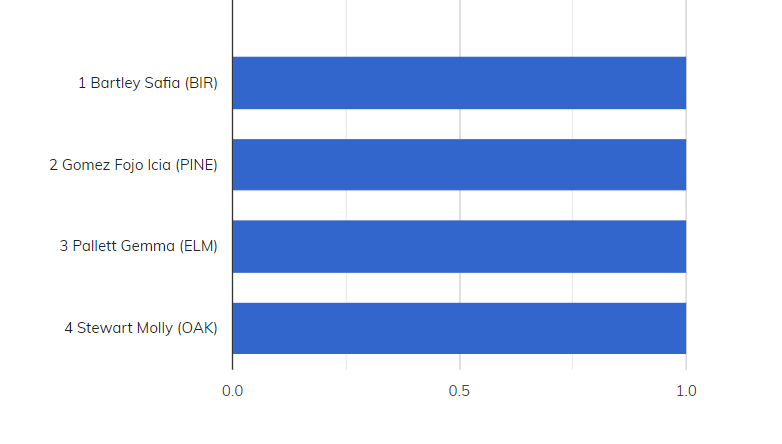 None this week
This academic year
YEAR THIRTEEN SILVER AWARDS
None this week
GOLD AWARDS
Russell Erin (7OAK)		2
Atkinson Molly (7ASH)		1
Austin Frankie (7MAPLE)		1
Bevan Joel (11ELM)		1
Bridgeman Sophie (7ELM)	1
Cheek Lotty (8BIR)		1
Chuter Millie (7ELM)		1
Duke Sophie (7ELM)		1
Eagle Ella-Rose (7BIR)		1
Featherstone Nicole (7ELM)	1
Flynn Maria (7ASH)		1
Gilling Antonia (7BIR)		1
Grace-Gibbs Joshua (7PINE)	1
Head Sam (7OAK)		1
Hewlett Callum (7ELM)		1
Kenny Max (7BIR)		1
Middleton Rowan (7MAPLE)	1
Moxham Millie (7ELM)		1
Paris Bladen (7PINE)		1
Petchey Amy (7OAK)		1
Porch Scarlett (7MAPLE)		1
Quinlan Henry (7OAK)		1
Rice Turner Ellie (7ASH)		1
Sherman Bill (7BIR)		1
Smith Lily (7PINE)		1
Stewart Dylan (7ASH)		1
Tancock Matthew (7BIR)		1
Thornton Emily (7ASH)		1
White Sophie (7BIR)		1
Whitfield Natasha (7ELM)	1
Whittick Keira (8ELM)		1
TOP TEN CHAUNCY AWARDS (NO OF SLIPS) YEAR SEVEN
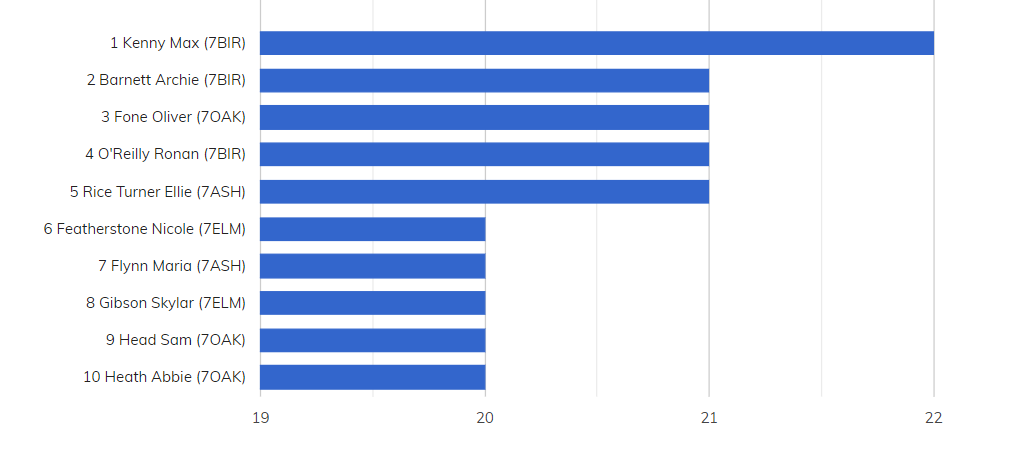 TOP TEN CHAUNCY AWARDS (NO OF SLIPS) YEAR EIGHT
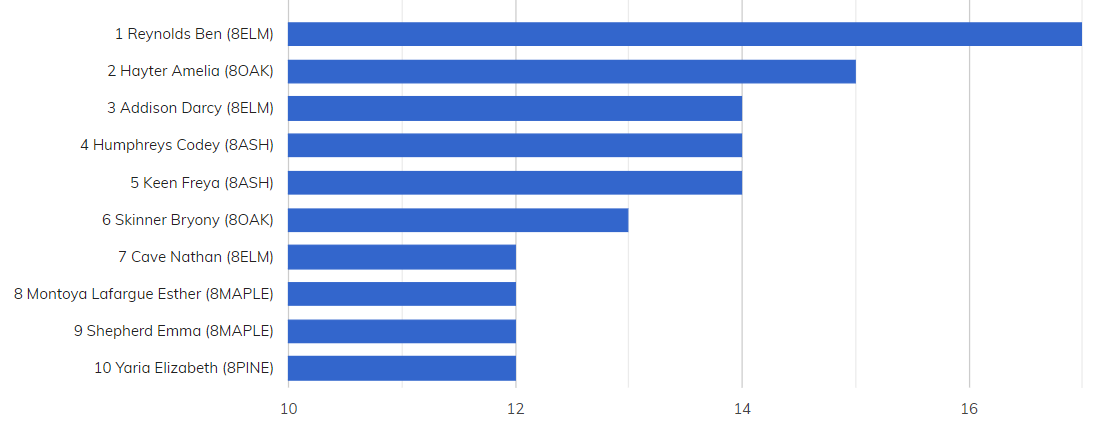 TOP TEN CHAUNCY AWARDS (NO OF SLIPS) YEAR NINE
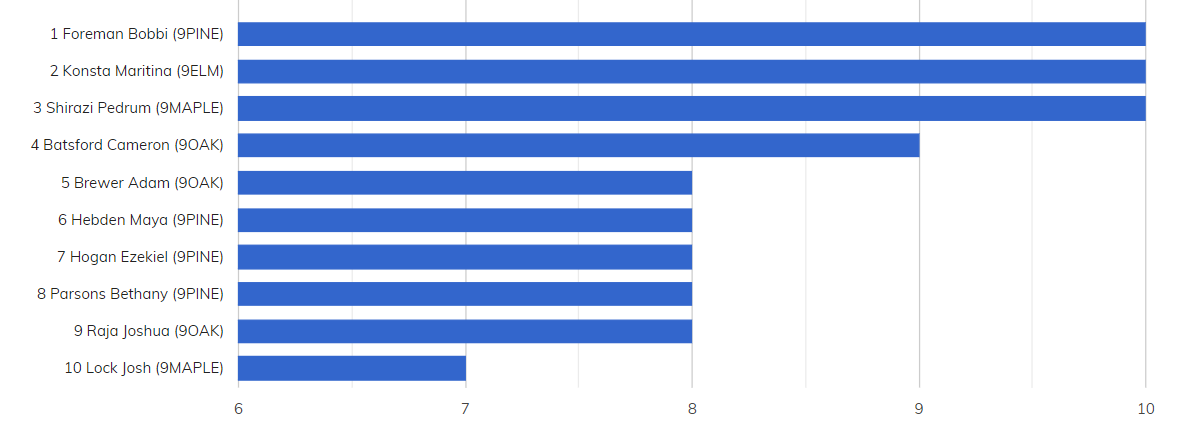 TOP TEN CHAUNCY AWARDS (NO OF SLIPS) YEAR TEN
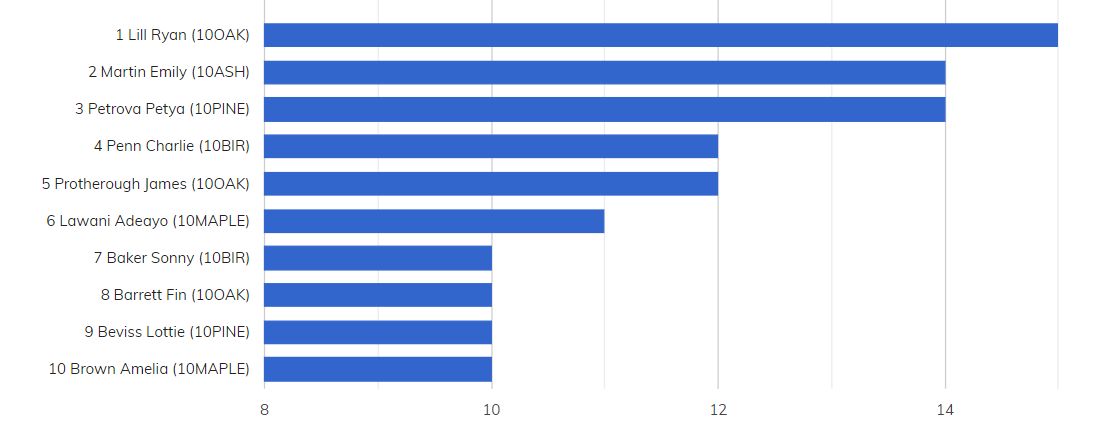 TOP TEN CHAUNCY AWARDS (NO OF SLIPS) YEAR ELEVEN
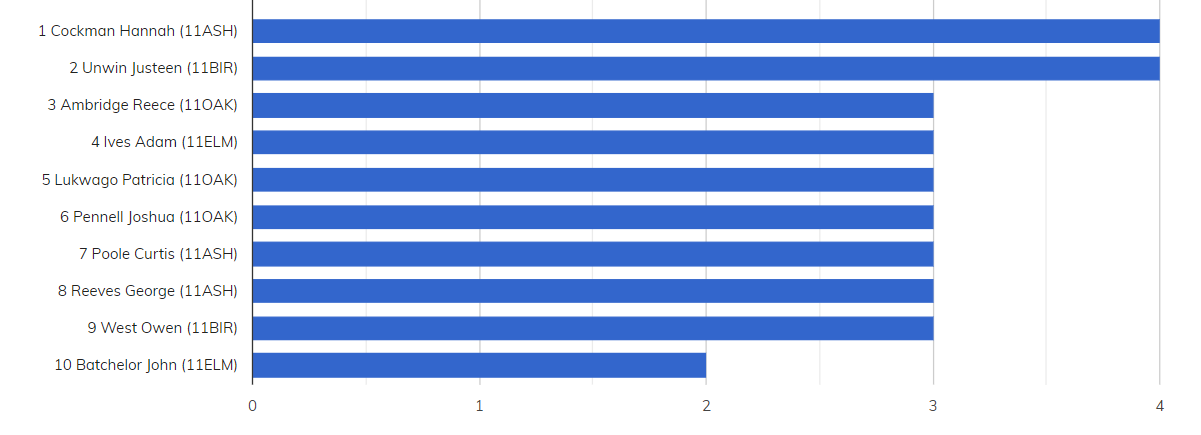 This academic year
TOP TEN CHAUNCY AWARDS (NO OF SLIPS) SIXTH FORM
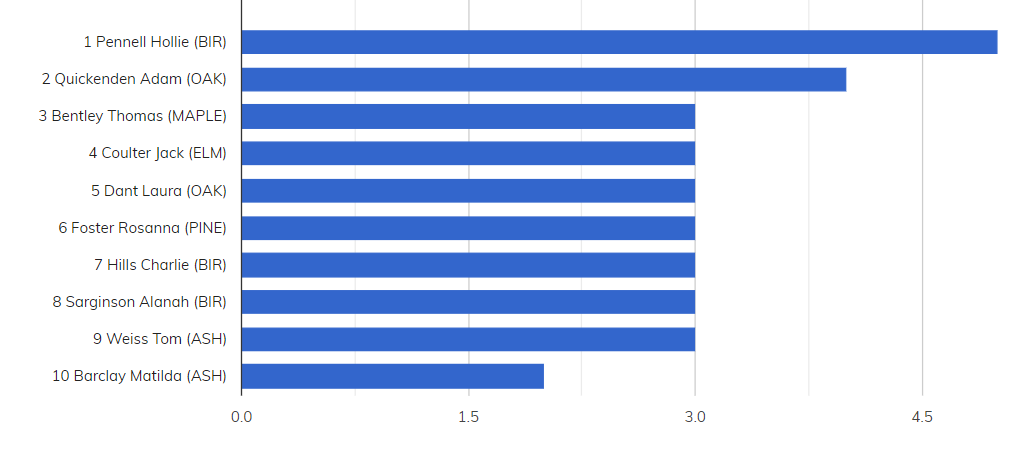 This academic year
CHAUNCY ACHIEVEMENTS
Barter Imogen (8BIR)		3
Steele Albi (8PINE)		3
White Scott (8PINE)		3
Yaria Elizabeth (8PINE)	3
Addison Darcy (8ELM)		2
Ambler Lewis (8PINE)		2
Cakebread Lara (8BIR)		2
Hooper Emily (8PINE)		2
Leadbetter Owen (8PINE)	2
Moody Daisy (8PINE)		2
Nunn Alexander (8PINE)	2
Parker Ronja (8ASH)		2
Saboo Pratyush (8MAPLE)	2
Shepherd Emma (8MAPLE)	2
Abello Alfie (8OAK)		1
Akinfenwa Shanumi (8PINE)	1
Aldridge Connor (8ELM)	1
Ball Cody (8OAK)		1
Barnaby Oliver (8ASH)		1
Bavin Kate (8PINE)		1
Blanche-Drammeh Romarlla (8PINE)	1
Bridgeman Sophie (7ELM)	1
Cave Nathan (8ELM)		1
Cheek Lotty (8BIR)		1
Church Imogen (7MAPLE)	1
Clark Archibald (8PINE)	1
Clarke Madeleine (7ASH)	1
Compton Sam (7PINE)	1
Cox Olivia (8MAPLE)	1
Cracknell Harry (8ELM)	1
Cracknell Harvey (8ELM)	1
Donger Samuel (9ELM)	1
Evans Sonny (8PINE)	1
Fairfax Amy (7ASH)		1
Featherstone Nicole (7ELM)	1
Fells Bethany (8BIR)	1
Fisher Lauren (8OAK)	1
Furze Daisy (8ELM)		1
Gale Amy-Louise (8OAK)	1
Gardiner Ben (8OAK)	1
Glenister Lily (7MAPLE)	1
Haddow Poppy (8ASH)	1
Hamilton-Thompson Tiffany (7PINE)	1
Hammond Kayleigh (8BIR)	1
Harrison Rudi (8ELM)	1
Hebden Maya (9PINE)	1
Hirica Maya (8PINE)	1
Husband Sam (8PINE)	1
Jackson Brandon (8PINE)	1
Jolley Sophie (8ELM)	1
Keen Freya (8ASH)		1
Kempster Ruby (7OAK)	1
Lamprell Sophie (8ASH)	1
Lane Esmee (8ELM)		1
Lock Freya (7ELM)		1
Long Josephine (8BIR)	1
Marcar Mollie (8PINE)	1
Martin Isabel (8PINE)	1
Matthews Emily (8ELM)	1
McColm Elleesha (8PINE)	1
Mean Ollie (8MAPLE)	1
Medcalf Madison (8ASH)	1
Moy Olivia (8ELM)		1
Murley Tilly (8ELM)		1
Murphy Molly (8BIR)	1
Ossai Charmaine (8ASH)	1
Page-Mullane Morgan (8OAK)	1
Pedder Emily (8PINE)	1
Pegg Gracie (8ELM)		1
Polemi Leonie (7ELM)	1
Raw Naomi (8MAPLE)	1
Riccardi Alanah (7ASH)	1
Salmons Lewis (8ELM)	1
Sampford Ellie (8PINE)	1
Shaw Ellie (8BIR)		1
Sheen Derek (8PINE)	1
Shuffield Ruby (8MAPLE)	1
Slater Jasmine (8ELM)	1
Slatford Sally (8ELM)	1
Southwell Erin (8BIR)	1
Stanley Charlotte (8ASH)	1
Straker Jade (8BIR)	1
Swindale Megan (8ASH)	1
Talbot Lucie (7ELM)	1
Taylor Oliver (8PINE)	1
Thorne Zachary (7ELM)	1
Walker Elleigh (8BIR)	1
Whittick Keira (8ELM)	1
Wilkinson Ruby (8PINE)	1
Wordsworth Ruby (8BIR)	1